RESEARCH PROJECT	
CAN TECHNOLOGY REPLACE HUMAN TRANSLATORS?
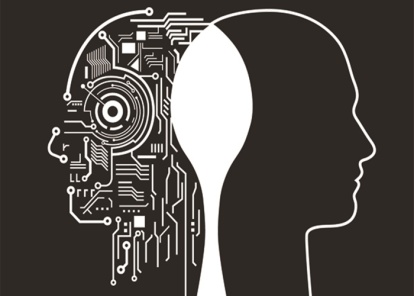 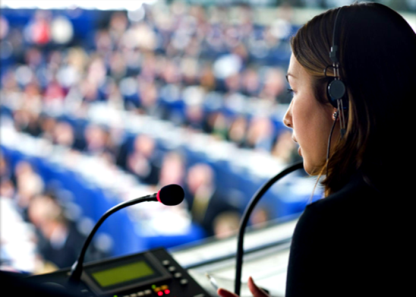 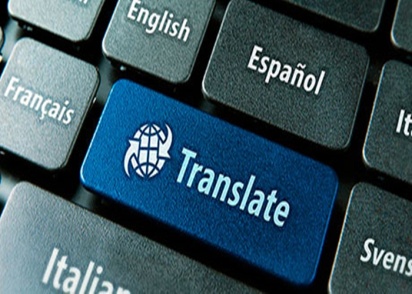 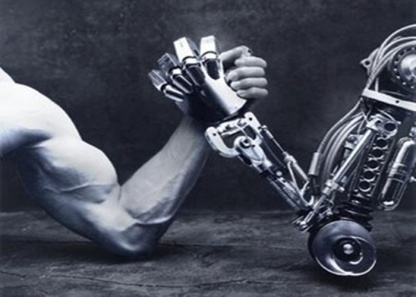 Author Sergio Jiménez
Mentor Cristina Zapata
Institute Ausiàs March
Course 2nd Baccalaureate
Academic year 2016-2017
INTRODUCTION AND HYPOTHESIS
What are the differences between Translation and Interpretation?

Are there specific techniques in order to translate?

How is the daily routine of a translator?

Is Technology a real threaten to human translators?

What is the meaning of Transcreation?
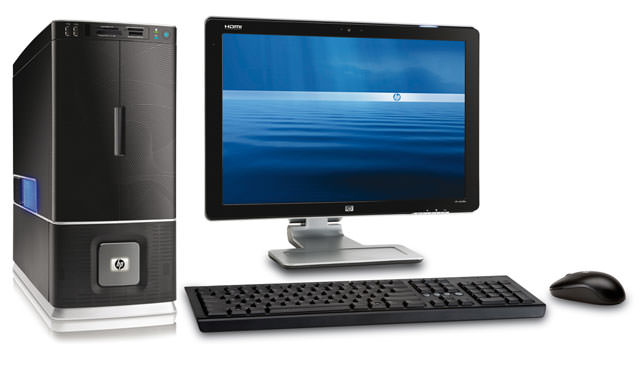 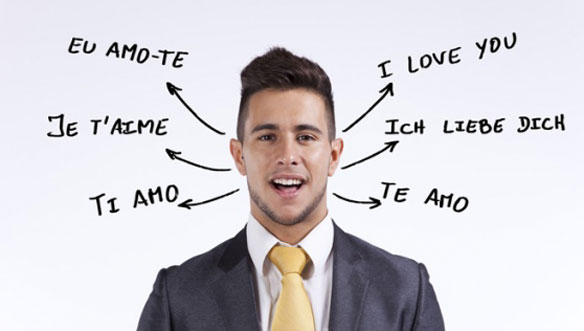 TRANSLATION AND INTERPRETATION
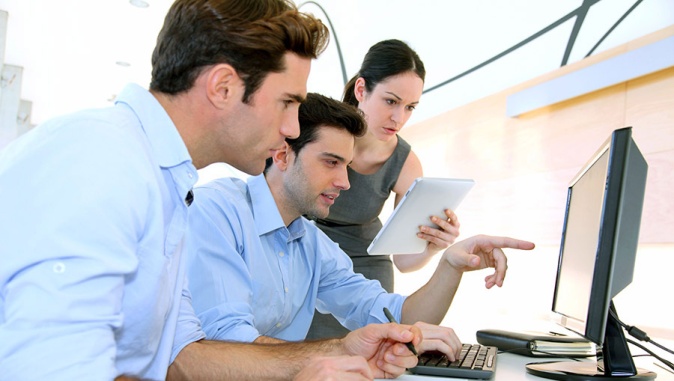 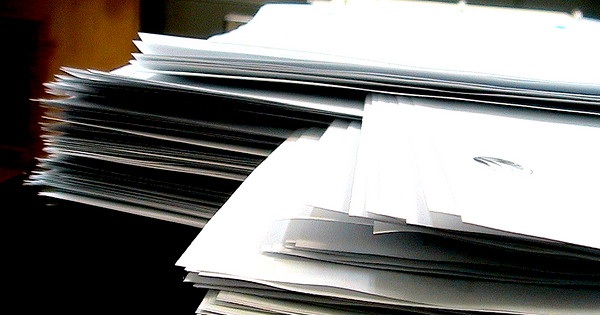 TRANSLATORS
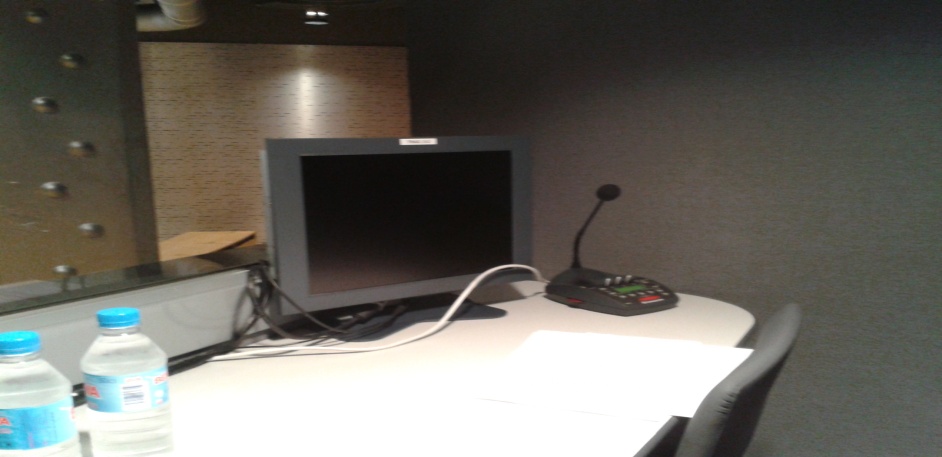 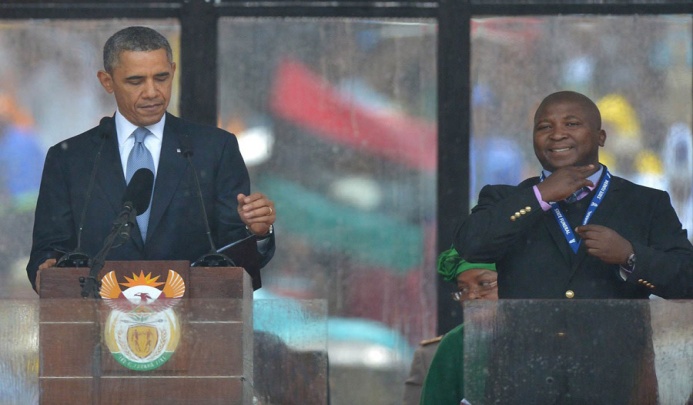 INTERPRETERS
TECHNOLOGY’S ROLE IN TRANSLATION
COMPUTER-ASSISTED TRANSLATION (C.A.T): Technological process used by translators in order to facilitate, improve or speed up their translations.
CAT TOOLS: Grammar checkers, electronic dictionaries, concordancers, full-text search tools, terminology databases…
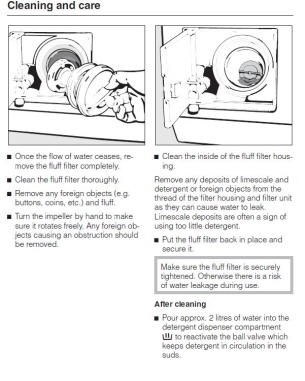 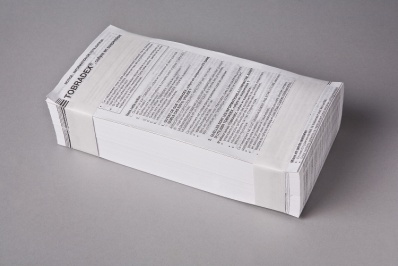 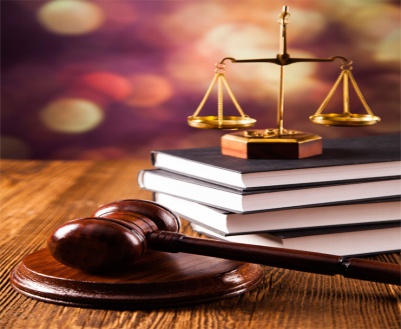 Scientific texts
Juridical texts
Technical texts
C.A.T’S ADVANTAGES AND DISADVANTAGES
ADVANTAGES
DISADVANTAGES
Difficult to work with
Text uniformity
Post-edition
Energy and time-saving
Efficiency and speed
Less mistakes
Translation memory
Production increase
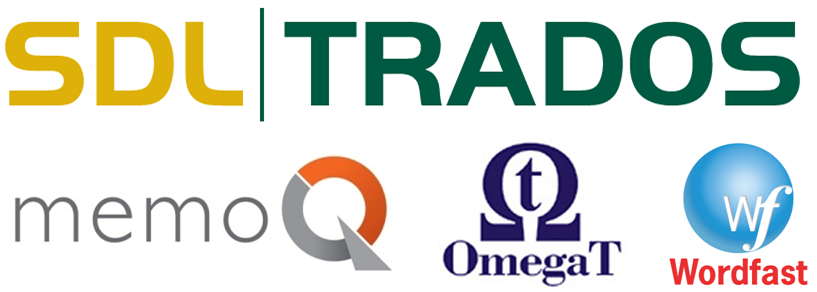 ELEMENTS THAT TECHNOLOGY CANNOT TRANSLATE
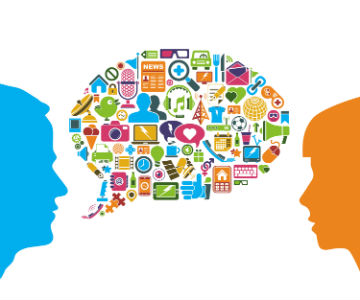 Films and literature
Sayings, tongue twisters and puns
Rhyme
Creativity
Humor
Irony
Cultural issues
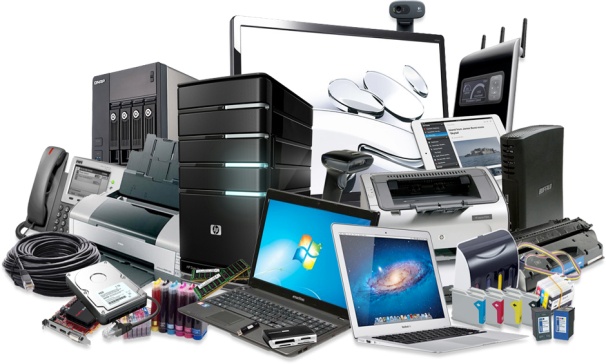 Machines can’t think, create, imagine nor try to transmit emotions because that’s an exclusive human characteristic.
GOOGLE TRANSLATOR
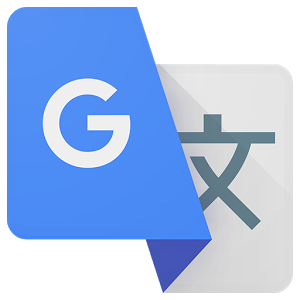 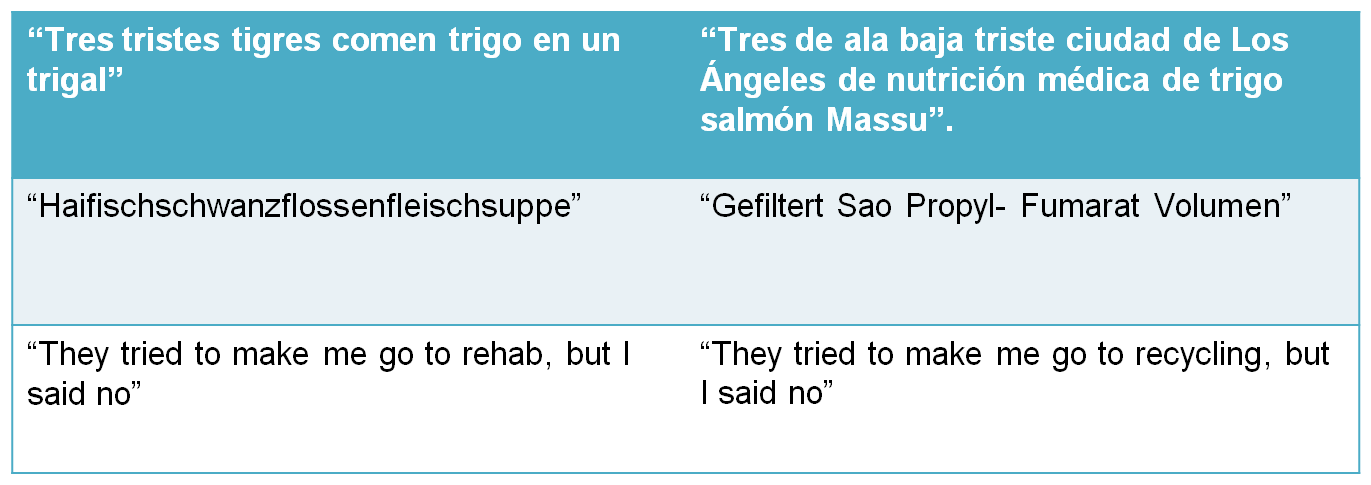 TRANSCREATION
It is the process of adapting a message from one language to another avoiding cultural shock and respecting the other nation’s taboos.

It is mainly used by advertising and marketing professionals.
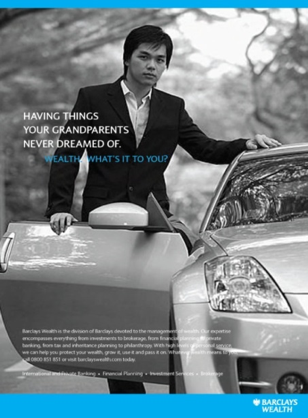 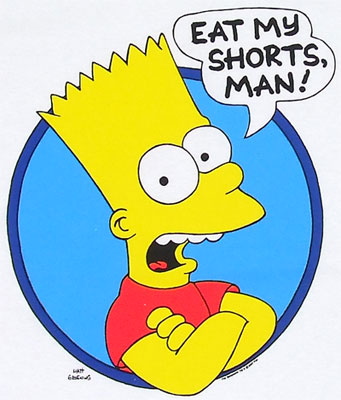 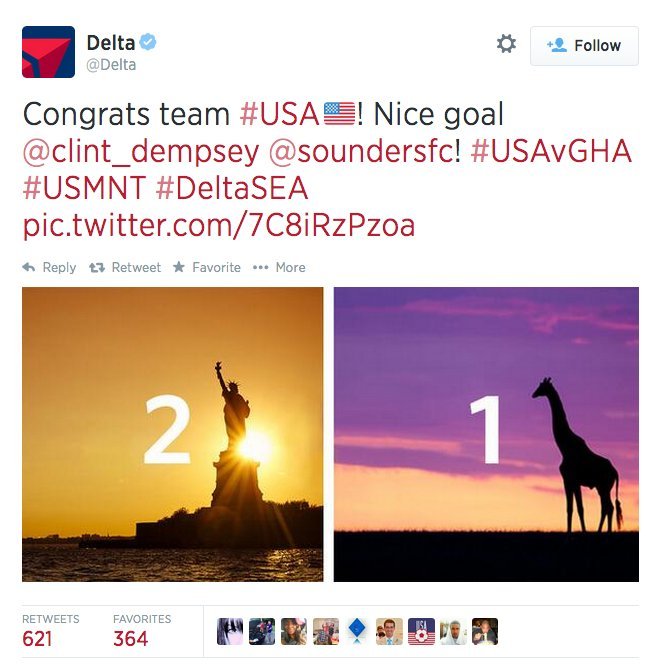 PRACTICAL PART
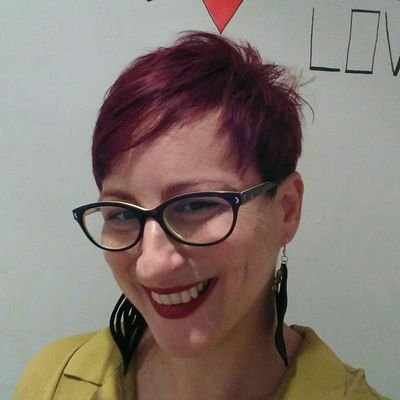 PILAR RAMÍREZ TELLO
English and Spanish Translator
Does NOT use CAT tools
Genre: Literature
“The Hunger Games”
“Divergent”
“Percy Jackson’s Greek Gods”
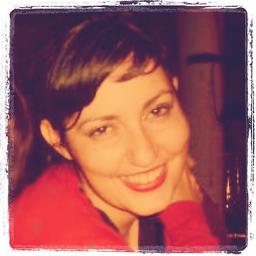 ROSA MARÍA SANZ
English-to-Spanish translator, post-editor, subtitler and interpreter
USES CAT tools
Genre: Medicine, Odontology, Technology, Marketing and Tourism texts
PRACTICAL PART
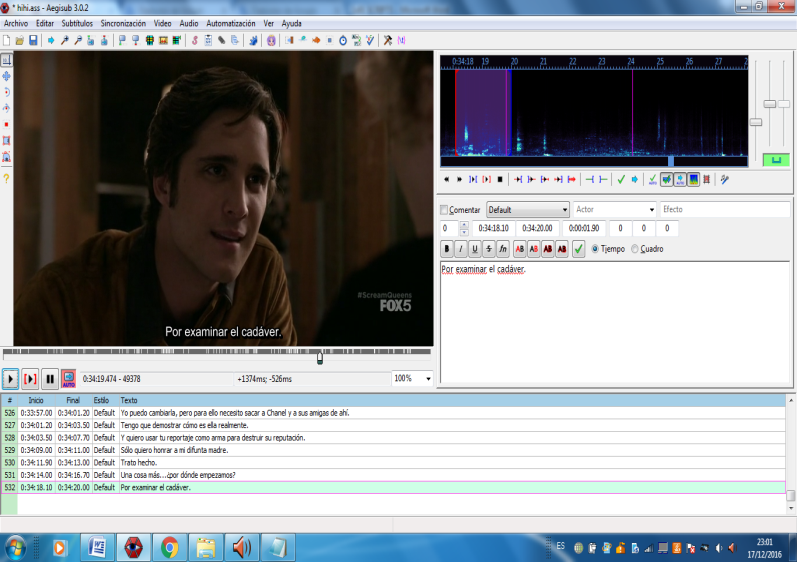 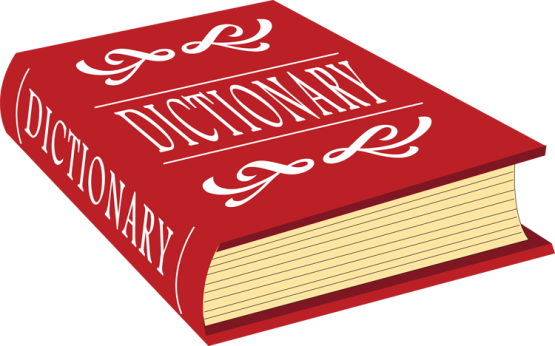 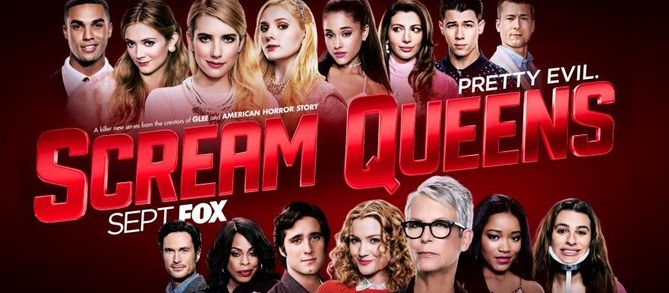 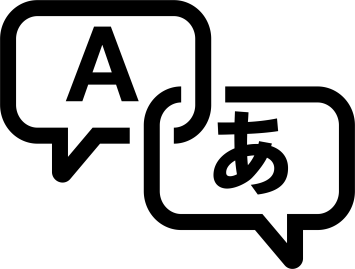 CONTEMPORARY REFERENCES
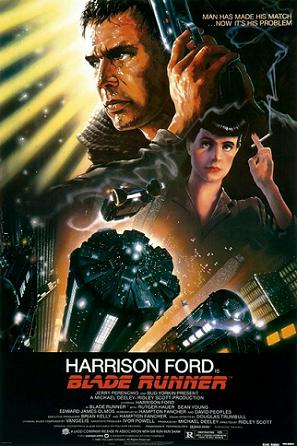 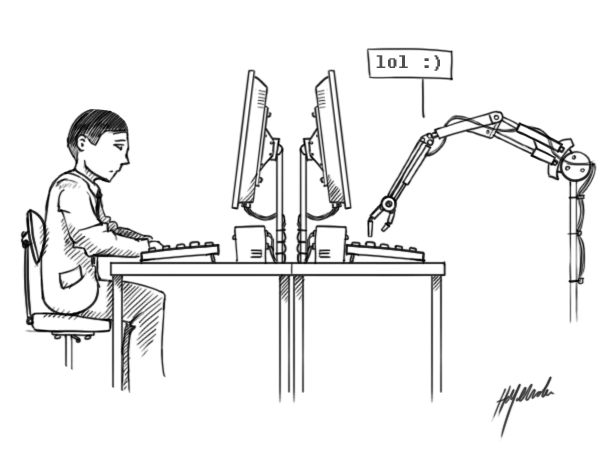 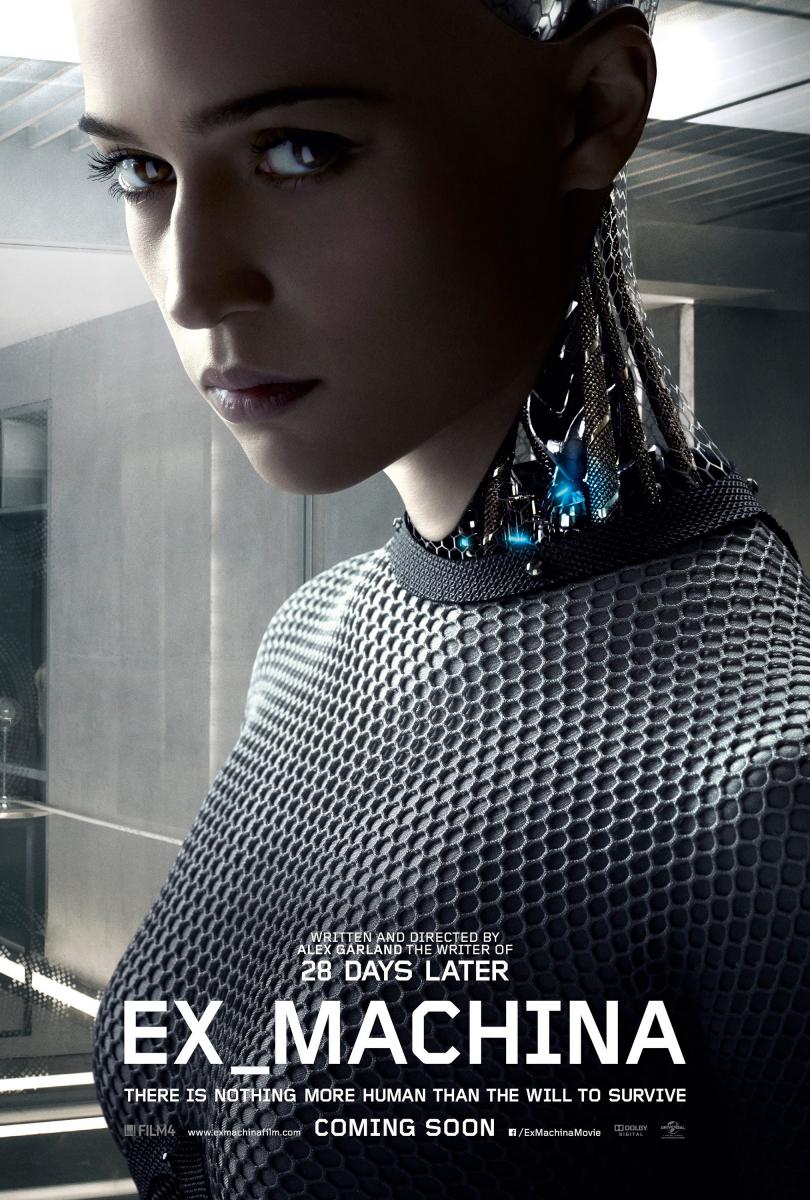 EX MACHINA (2015)
BLADE RUNNER (1982)
TURING TEST (1950)
CONCLUSIONS
Translation does not follow a uniform pattern
Technological appliances are made by human brains and are under their control
Computers will never have the essence that human beings have and thus their work will always have limits
Transcreation will never be able to be translated by Computer-Assisted Translation or any other technological technique
Speaking a language does not mean you know how to translate it
„Wer fremde Sprachen nicht kennt, weiß nichts von seiner eigenen“
Johann Wolfgang von Goethe